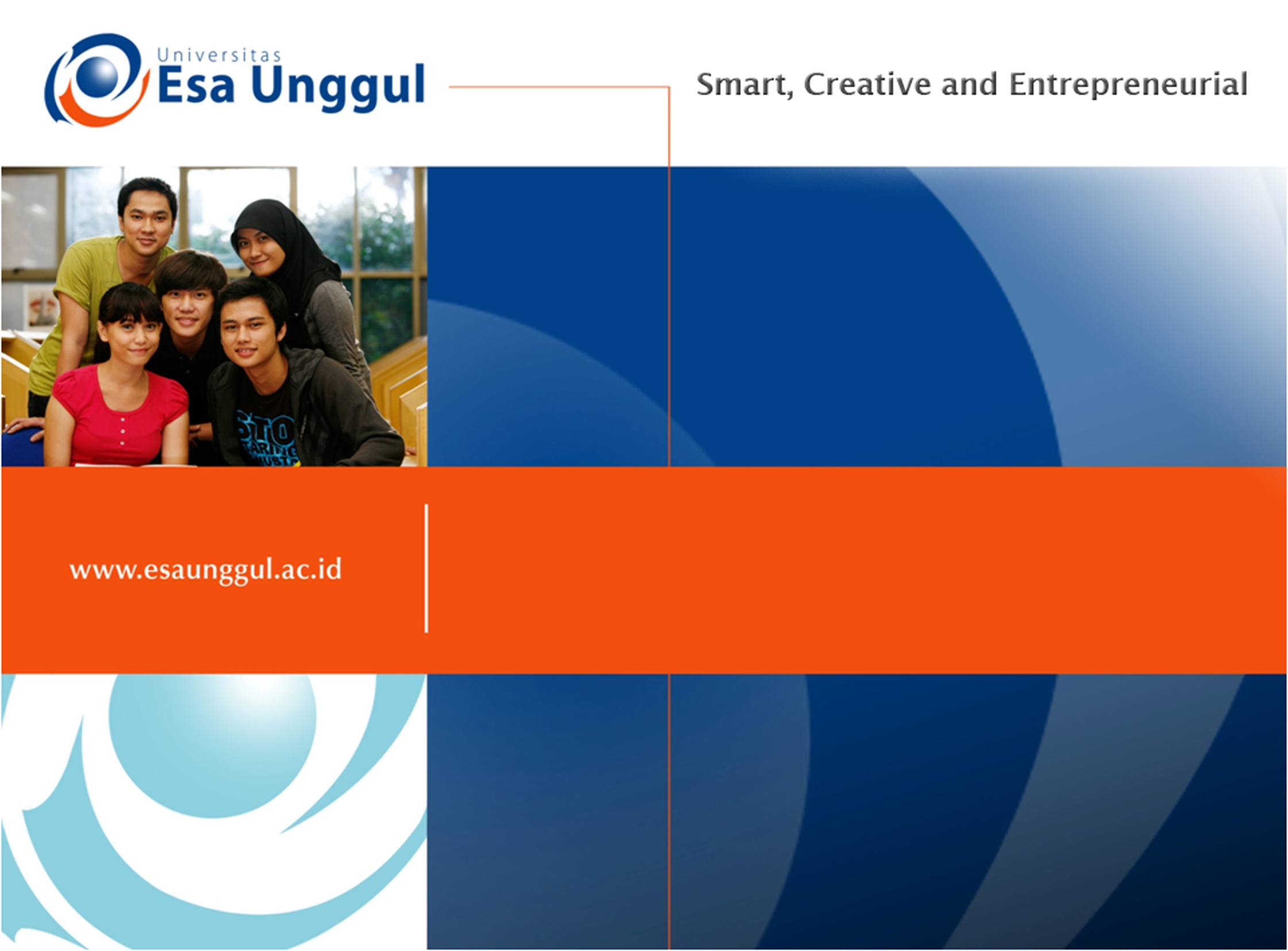 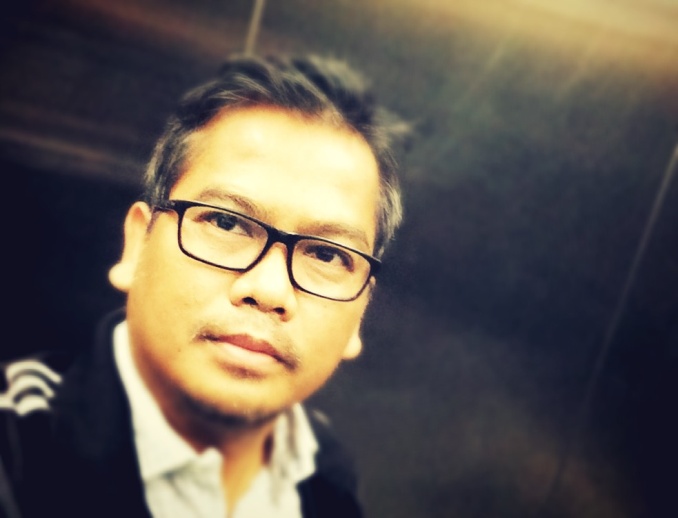 INDRA G ROCHYAT, S.Sn., MA., M.Ds.
Pendidikan Ketrampilan
Pertemuan 9
Teori trimatra
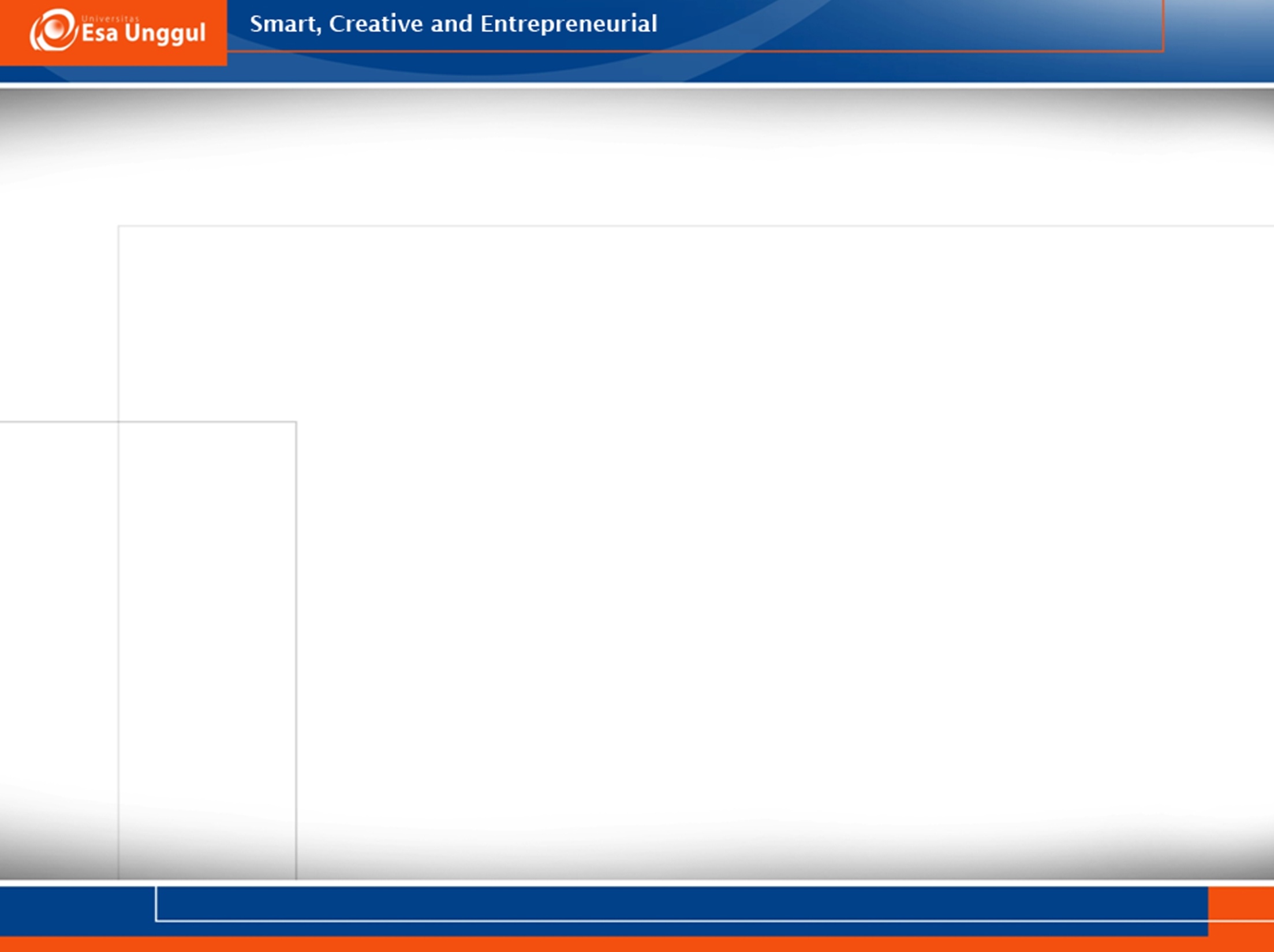 Mata kuliah pendidikan keterampilan ini membahas secara teoritis dan praktis tentang konsep keterampilan di sekolah dasar. Implementasi dan pengembangan berbagai teknik maupun issu pendidikan guna menyiapkan mahasiswa pada aspek kognitif, psikomotor, dan afektif, sehingga mereka siap menghadapi ipteksi dan globalisasi.
Pengenalan teori dwi matra
Bentuk-bentuk dasar trimatra
Pengenalan arti nirmana
Pemberian tugas pertama nirmana tiga dimensi
Pengenalan media pembentuk dwimatra atau nirmana 3 dimensi
APA ITU NIRMANA 3 d?
Nirmana 3 dimensi dalam pengertian yang lebih lengkap adalah pengetahuan dasar mengenai prinsip-prinsip pengolahan rupa dalam perwujudan 3 dimensi tanpa adanya pretensi terhadap fungsi apapun, estetika ataupun keindahan.  Bentuk sebagai hasil pengolahan bahan tercapai tanpa melibatkan aspek fungsional praktis, atau secara garis besar, bentuk yang diolah terbebas dari arti dan makna, serta tidak dimaksudkan untuk menghias.
Kata kunci dalam mempelajari nirmana 3 dimensi atau nirmana ruang adalah sifatnya sebagai dasar pengolahan, yaitu tanpa didahului oleh alasan (pretensi) fungsi apapun. Artinya benda-benda yang buat betul-betul untuk melatih ‘kepekaan rasa’ terhadap bentuk 3 dimensi serta menemukan pemecahan masalah (problem solving) dengan menggunakan prinsip-prinsip pengolahan rupa.
Dengan melihat bahwa nirmana 3 dimensi adalah pengetahuan dasar mengenai pengolahan bentuk visual/nyata, maka secara lebih rinci lagi dapat diartikan bahwa nirmana 3 dimensi ini memberikan pengertian luas mengenai bentuk tiga dimensional dan menggali kreatifitas yang dibutuhkan bagi seorang calon perupa ataupun desainer melalui latihan-latihan dan eksperimen melalui pengolahan bentuk tiga dimensi.
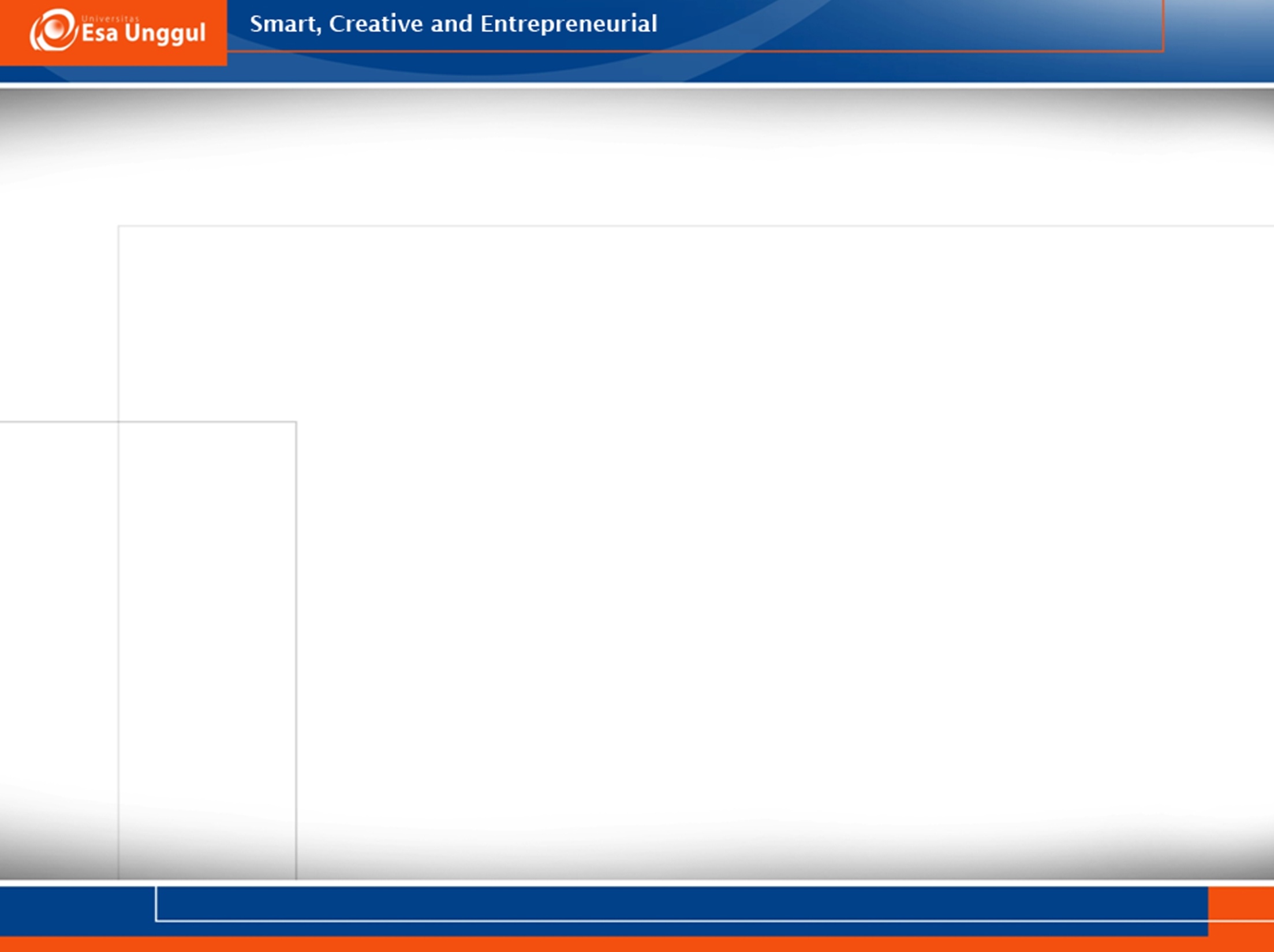 Pustaka
Kamtini, Tanjung H. W. (2006). Berkreativitas Melalui Kerajinan Tangan dan Kesenian di Sekolah Dasar. (Jakarta: Depdiknas Ditjen Dikti Direktorat Ketenagaan). 
Tumurang, H. T. (2006). Pembelajaran Kreativitas Seni anak Sekolah Dasar. (Jakarta: Depdiknas Ditjen Dikti Direktorat Ketenagaan). 
Fisher, E. F. (1978). Aesthetic Awareness and the Child. Illionis: F. E. Peaccock Publishers, Inc.
Gaitskell, C. D. and Al Hurwitz. (1958). Children An Their Art, Methods for the Elementary School. New York: Harcourt Brace Jovanovich Inc.
Kamaril, C. Dkk. (1999). Pendidikan Seni Rupa/Kerajinan Tangan. Jakarta: Universitas Terbuka.